USING A DIGITAL VOLT- OHM - METER
Automotive Technology 
Learning How Electricity Works
What is Electricity?
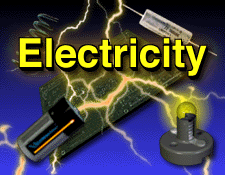 Electricity
Electricity is the flow of electrons along a conductor
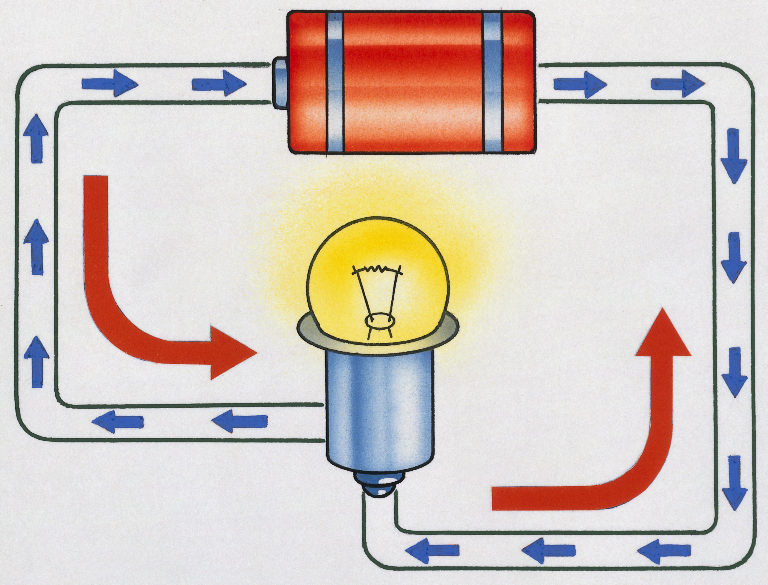 Voltage
Voltage is the force that pushes the electrons along a conductor.
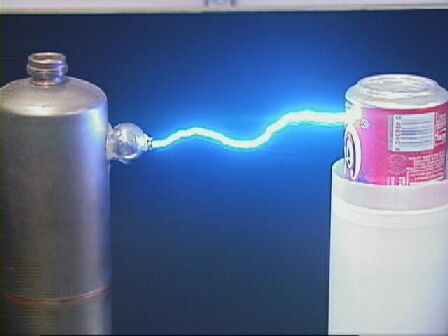 Amperage
Amperage is a measurement of the volume of electron flow.
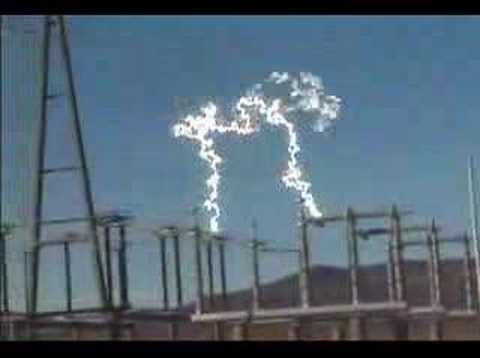 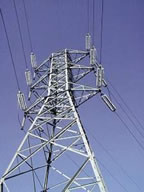 Ohms
Ohms is the measurement of resistance to the flow of electrons. This is the WORK that is being done.More Resistance = Less workLess Resistance = More work
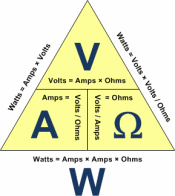 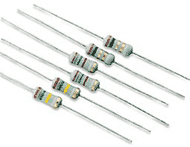 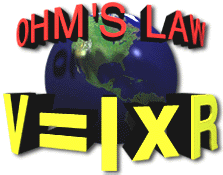 For instructional purposes electricity can be compared to water
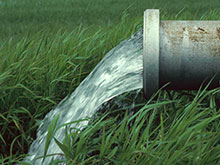 Direct Current Voltage
DC Volts    V
All Batteries are DC, so this is the scale you will always use for batteries!
Alternating Current Voltage
~
AC Volts       V
Wall plugs are A/C, so this is the scale you will always use for wall plugs!
Ohms
Ohms       Ω
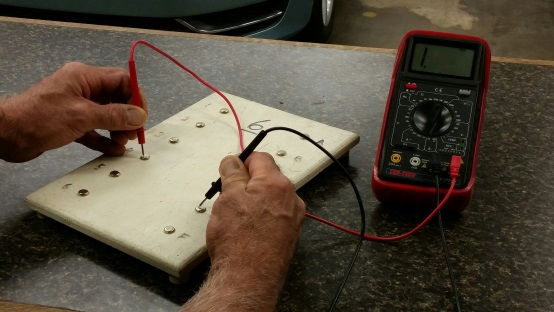 Used for measuring resistance in a circuit through a load or to find out if a part of the circuit is connected to another. Never when voltage is present!
DC Voltage
DC voltage flows in only one direction.
AC Voltage
AC voltage flows back and forth.
VOM Leads
Inspect VOM leads and determine how to hook up to VOM. 
BLACK LEAD → Common Ground (-)
RED LEAD → Ω Volts Hz (+)
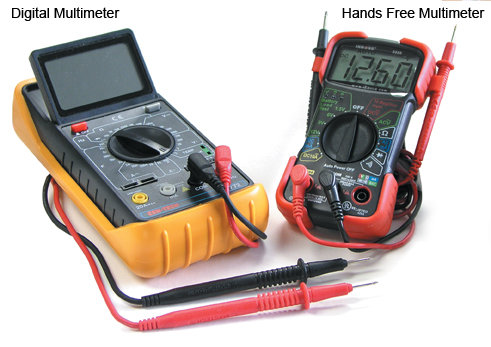 VOM Battery
Determine DVOM Battery Location 
Inside back cover
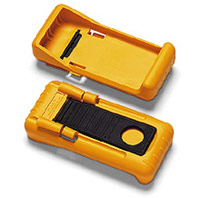 DVOM Scale
Always estimate what readings you anticipate getting and then set the meter to a value higher than what you are expecting to measure.
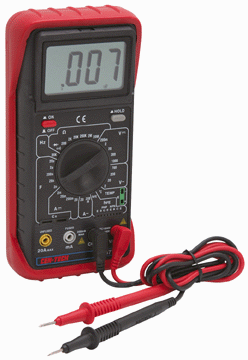 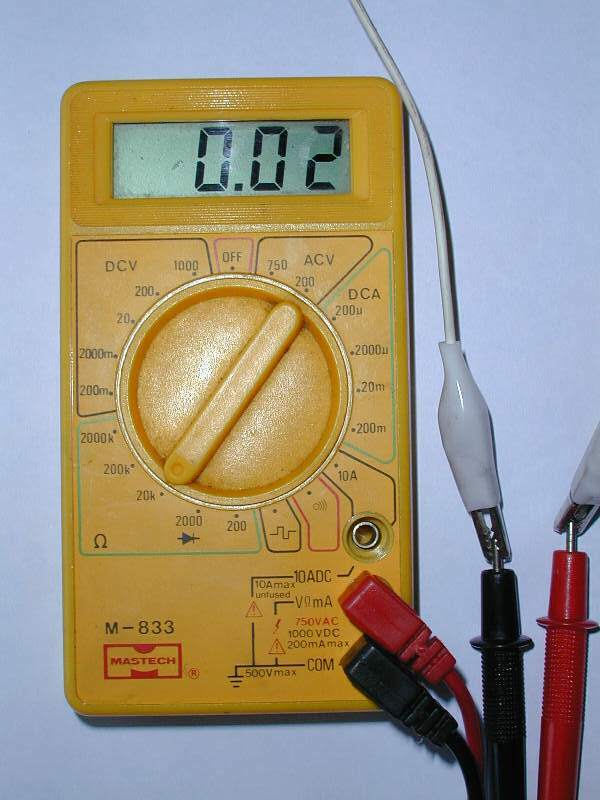 Meters that do not have adjustable range settings are called auto-ranging.
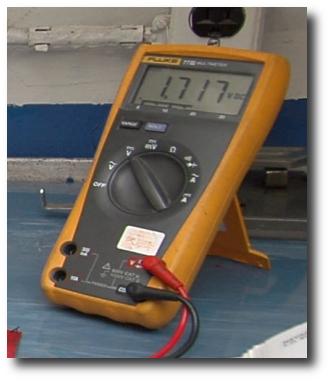 Automotive Use
What scale would you use to test the battery voltage of most cars? 
20 V
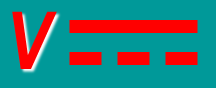 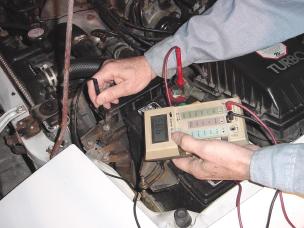 Continuity
To test the continuity or “connectedness” of a circuit, you should use what scale? 
Ohms
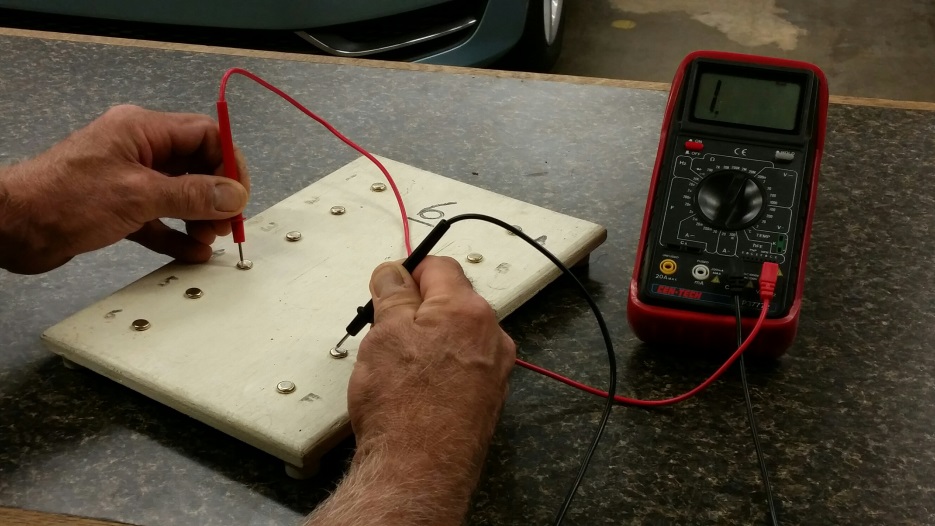 Continuity
You should never use which scale when the power is turned on or connected to the circuit? 
Ohms
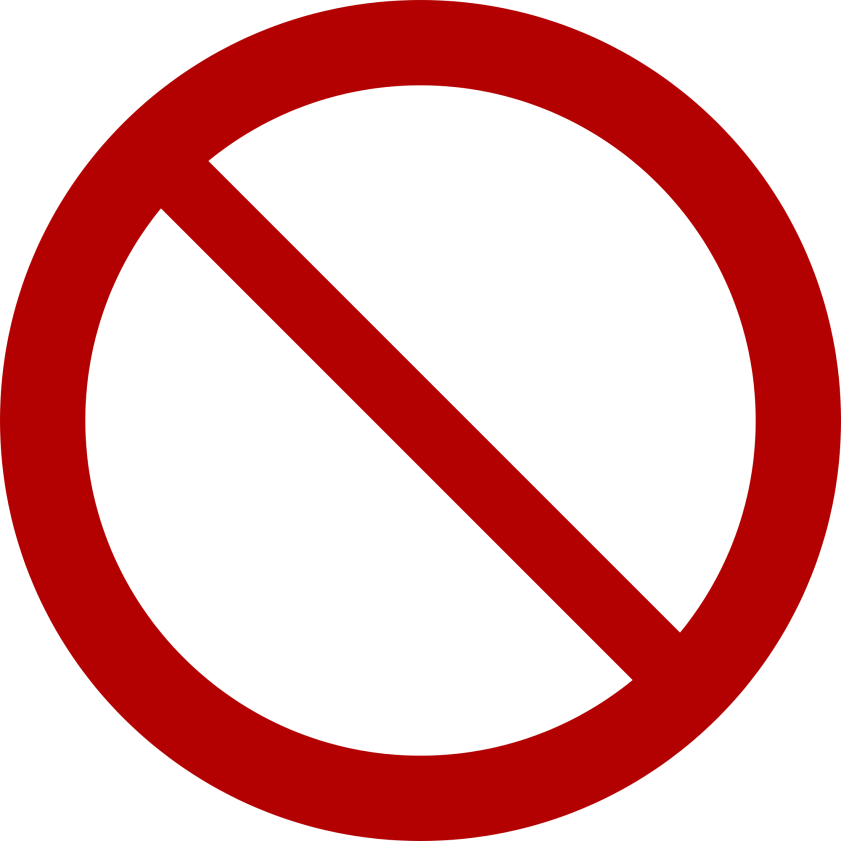 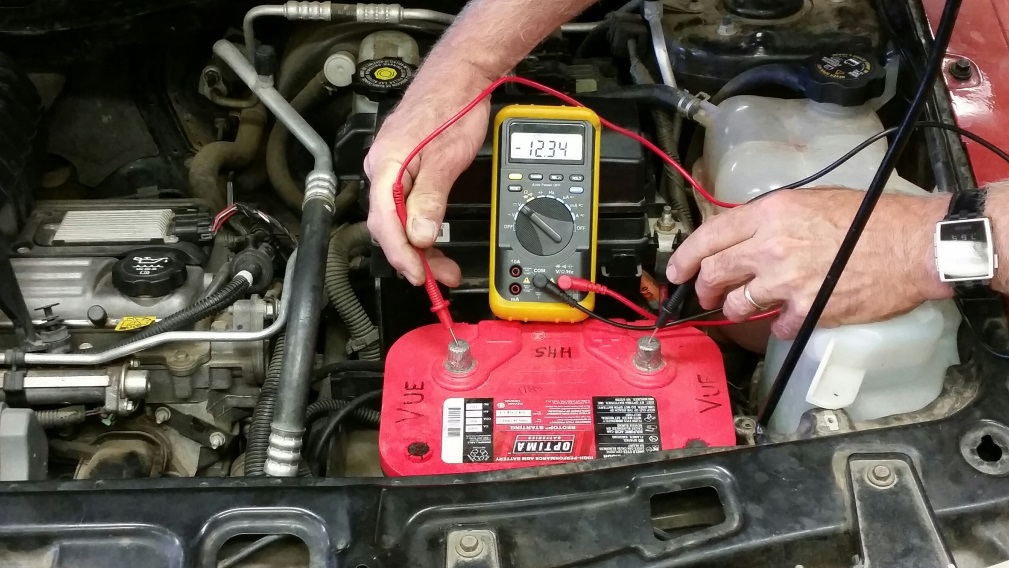 Car Battery
Car batteries are for storing electricity, but they do not produce it.
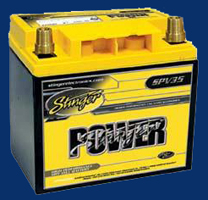 Draw Test
Milli-amp scales can be used for what test? 
Draw Test
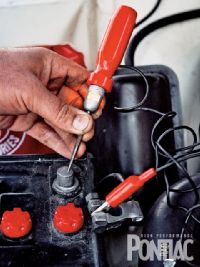 Diode
A Diode is a one way check valve for electricity.
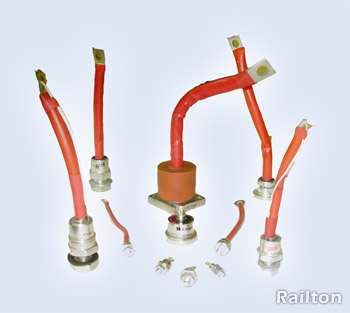 Resistance
Define the following terms in relation to resistance (ohms): 
Infinity = not connected
Open = not connected or “off”
Closed = connected or “on”
Shorted = Power to ground with no load
OPEN CIRCUIT VOLTAGE CHART for 12 Volt Battery
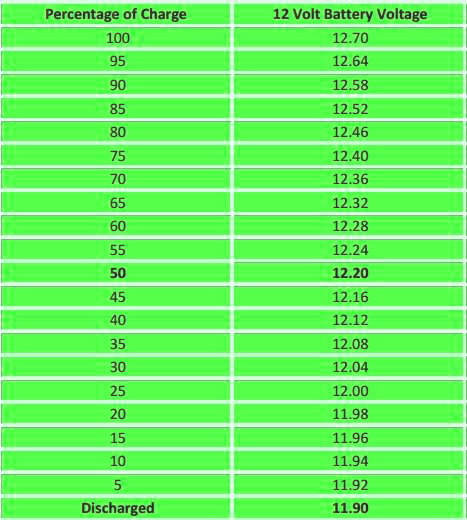 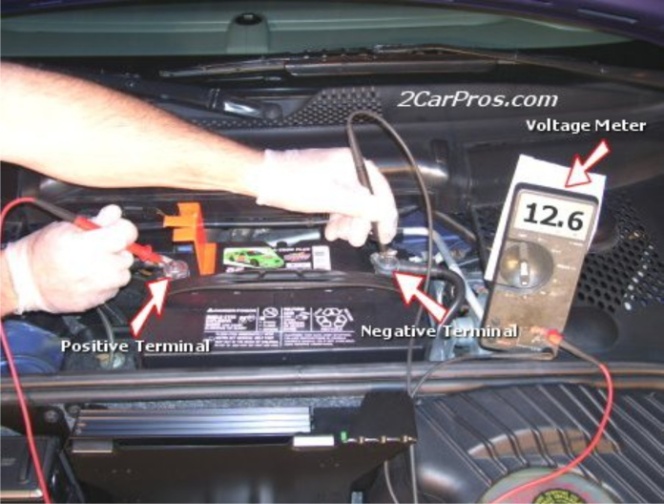 According to the chart at left, the battery in this picture above is about 92% full
Note the correlation between voltage and percentage full
Measure the Voltage of a D cell Battery
Use V      Scale
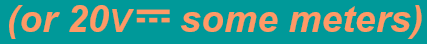 Measure the Voltage of a AA Battery
Use V      Scale
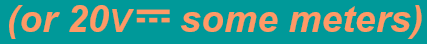 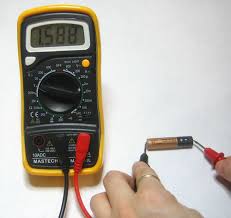 Measure the Voltage of a 9V Battery
Use V      Scale(or 20V     some meters)
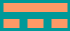 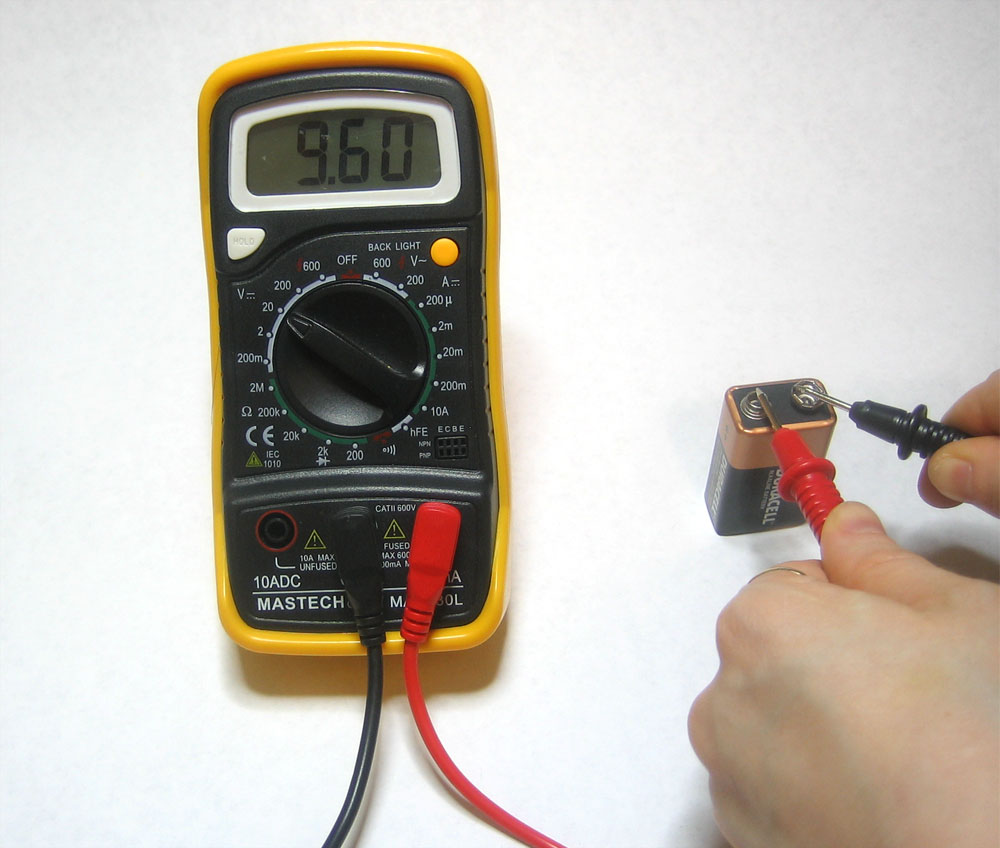 Measure the Voltage of a Button Battery
Use V      Scale(or 20V     some meters)
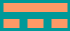 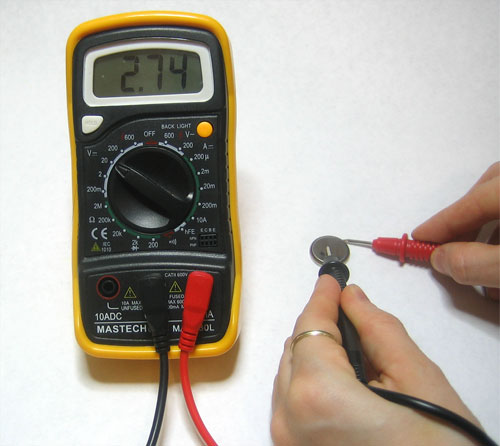 Measure the Voltage of a Wall Plug Outlet
Use V˜     Scale(or 200V ˜    on some meters)
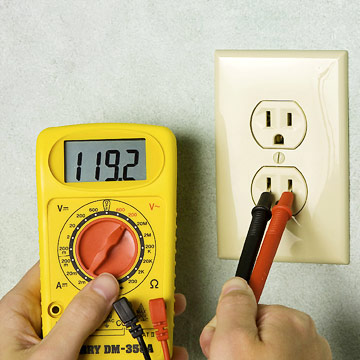 Measure the Voltage of a 240V Outlet
Use V˜     (AC) Scale(or 700V ˜    on some meters)
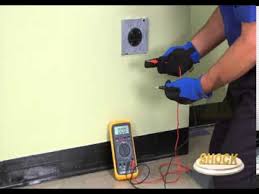 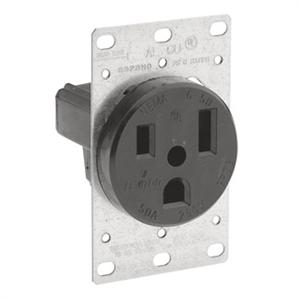 Questions?
Watch this Power Point again

2. Ask three other students

3. See 1 and 2 above…

4. Google it!
Vance Bloom vbloom@hemetusd.org
Ed Kessel ekessel@hemetusd.org